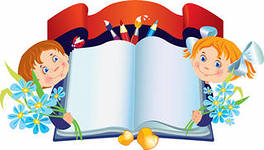 Математика 
                                           4  класс. 
Учитель-Дулатова А.К.
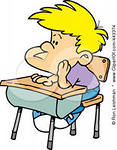 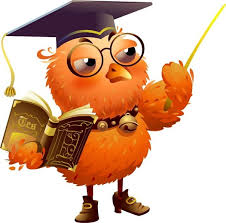 5 февраля. 
Классная работа.
Тема: Письменное умножение на числа, оканчивающиеся нулями
(закрепление)
Цели урока:

Закрепить приемы умножения на числа, оканчивающиеся нулями;
 развивать правильную математическую речь, творческие способности, логическое мышление учащихся;
воспитывать самостоятельность, умение оценивать свой труд.
Устный счет
1. В семье трое дочерей и у каждой есть брат. Сколько детей в семье?

2. Горело три свечи, 2 погасли. Сколько свечей  осталось?

3.Собачка, когда  стоит на двух лапках весит 3 кг. Сколько она будет весить, если встанет на все лапы?
36
Устный счет
10
360
 100
36000
:9
4000
-50
3950
6
Составь задачи
Сравни выражения
54 · 3 · 10…54 · 30
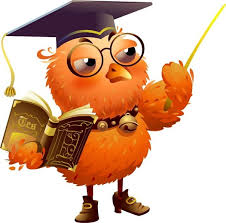 32 · 10 · 5…32 · 50
Найди значение выражения
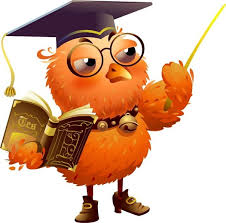 847 · 60=
532 · 300=
243 · 20=
847 · 60=
847 · 60=
Выполнить действия:
№ 18 (1),  стр.21
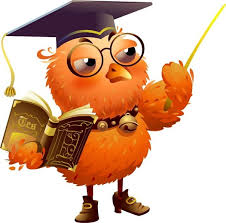 847
    6  0
х
Самостоятельная работа
5082
0
2193 · 50
= 109650
1916 · 30
= 57480
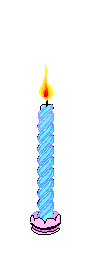 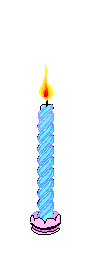 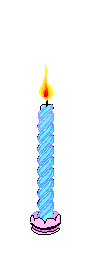 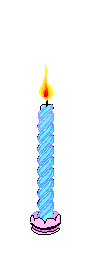 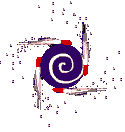 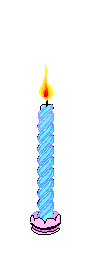 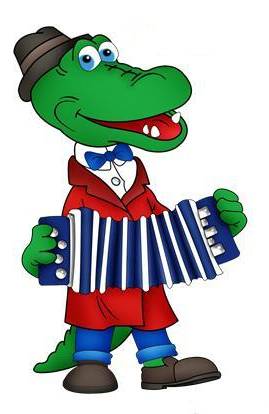 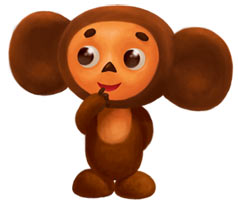 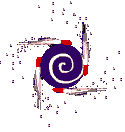 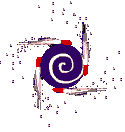 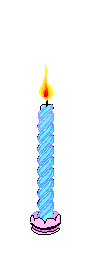 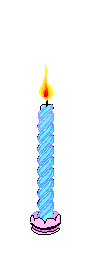 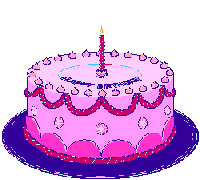 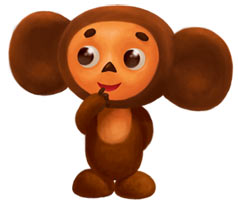 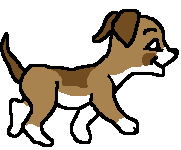 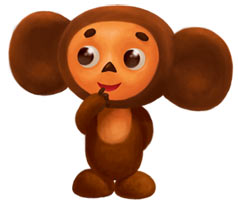 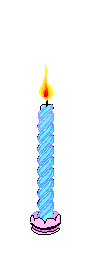 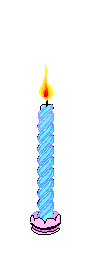 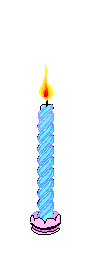 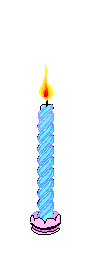 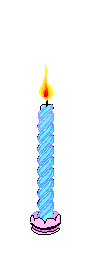 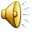 Решите уравнения
Х · 8 = 180 + 140

Х : 5 = 300 – 150

Х - 546= 35+64
Реши задачу №16,  стр.21
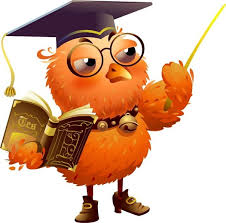 Найдите площадь и периметр прямоугольника со сторонами 15 см и 20 см.
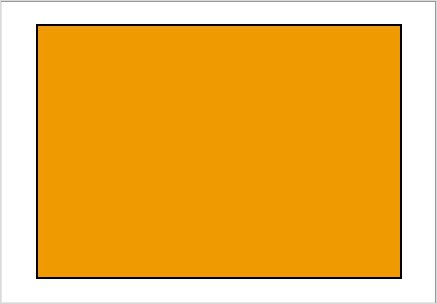 Сравни величины:
5400кг.  *   54ц.

3ч 20 мин   * 320 мин

860 см    *   86м
Задание для любознательных
Выполни деление с остатком и проверку:
1436 : 9 =
7365 : 8=
3506:7=
Научился решать
 очень хорошо.
Не всё понял.
Совсем не понял.
Домашнее задание
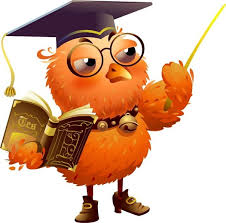 № 21, стр.22